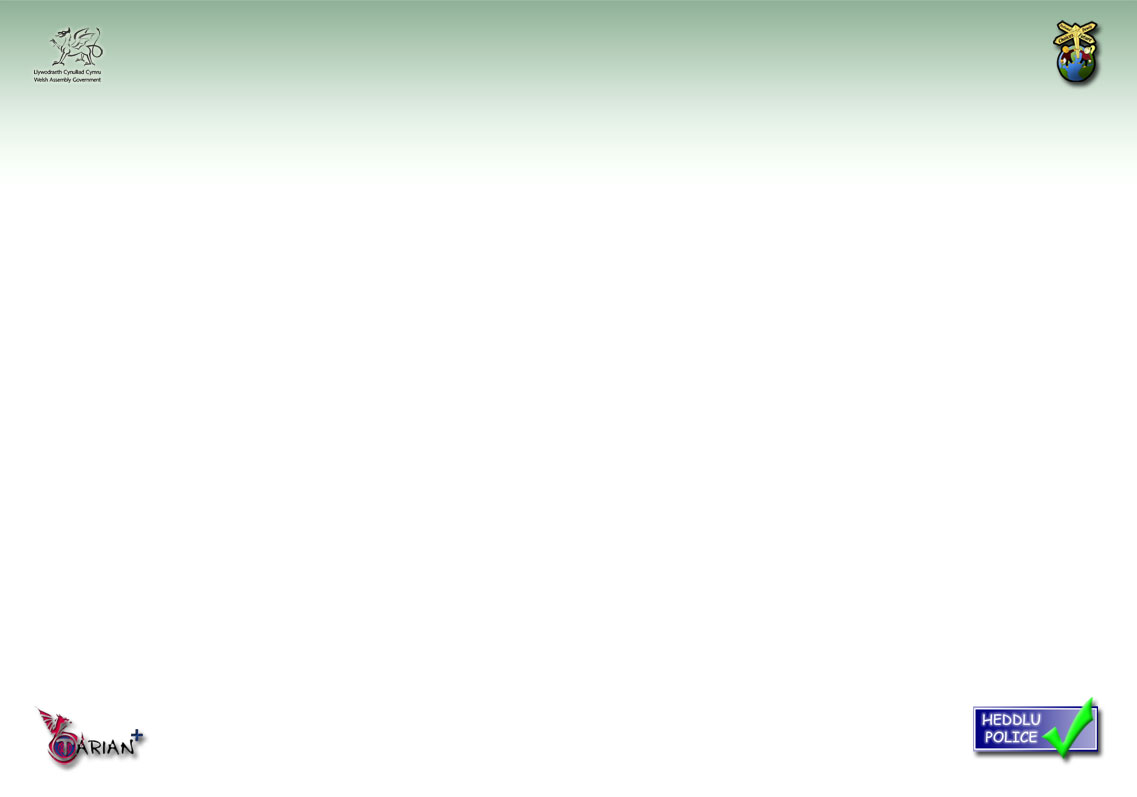 Y Cartref
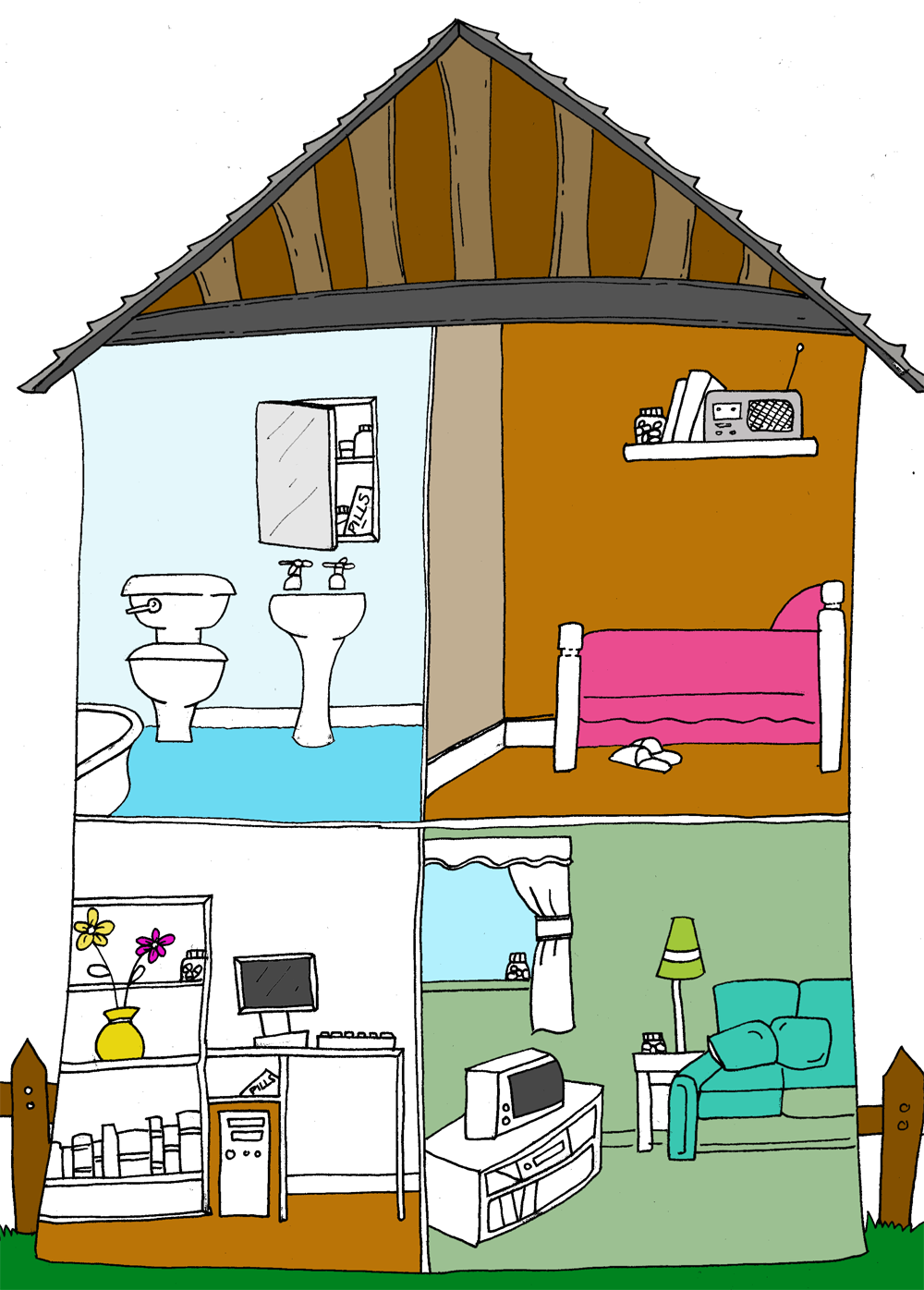 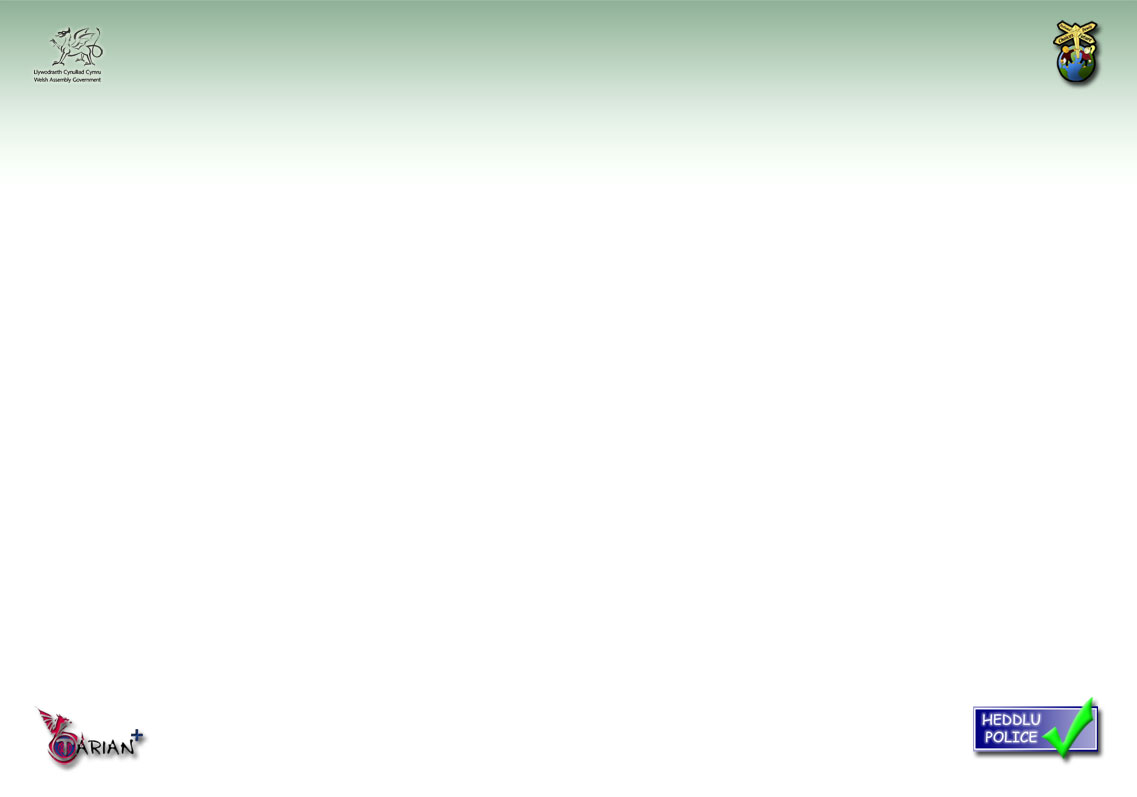 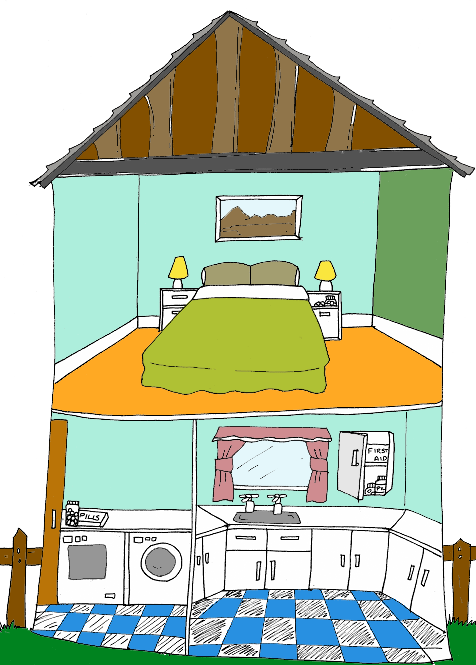 Y Cartref